Я - зернышко пшеничное!Из   колоска созревшего,  на  землю  упаду.
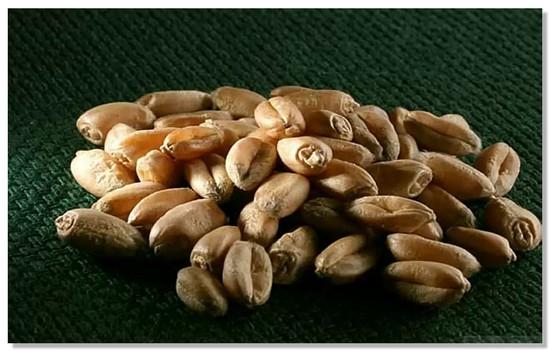 Весною прорасту, пусть дождик поливает,  пусть   солнце  согревает Расточками   зелеными  , я к  небу потянусь.
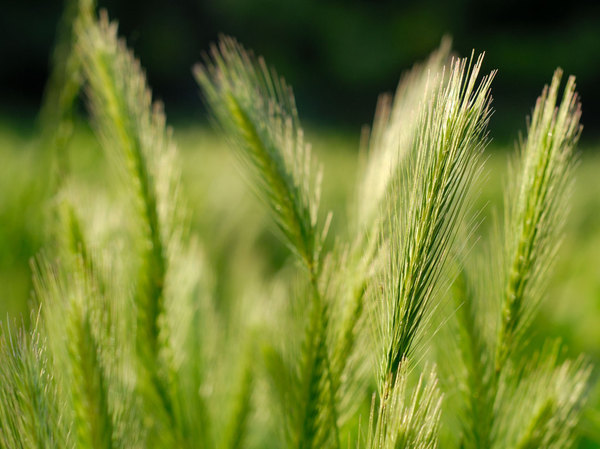 И в поле золотистом, в пшеничку превращусь Пара   придет  осенняя , меня пшеничку зрелую
Комбайн соберет
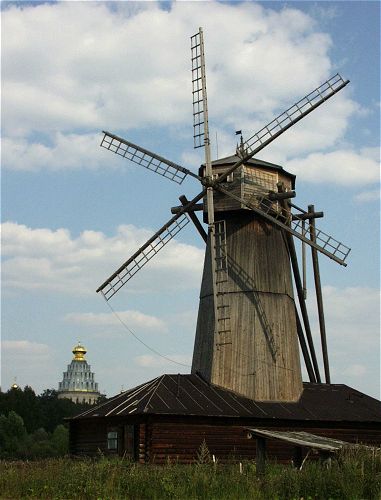 На мельницу свезет
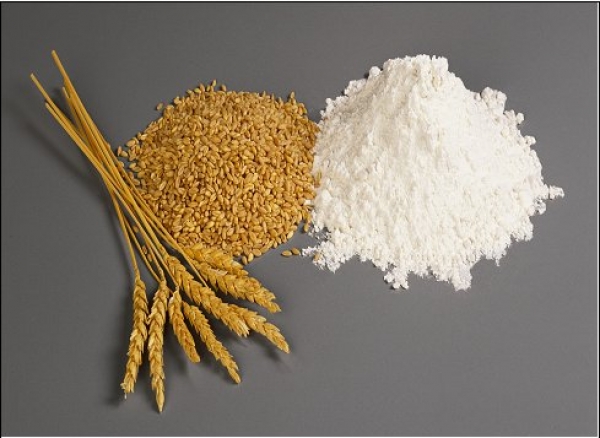 Мукой я белой стану,
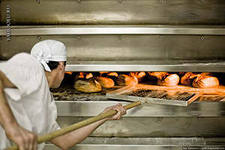 В пекарню попаду!
Румяным   караваем,   на  стол  я  к  вам  приду!!!!